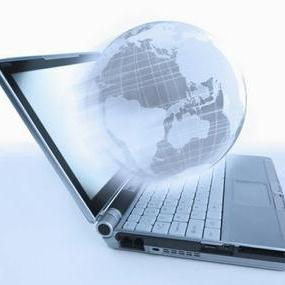 РЕЧЬ КОМПЬЮТЕРЩИКОВ
Городская научно-практическая конференция учащихся
«В науку шаг за шагом»
Выполнила: ученица 7-А класса
МОУ «Гимназия № 20»
Бондаренко Анастасия Юрьевна
Руководитель: 
Учитель русского языка и литературы
Храмеева Светлана Алексеевна
 г. Донской 
2011 год
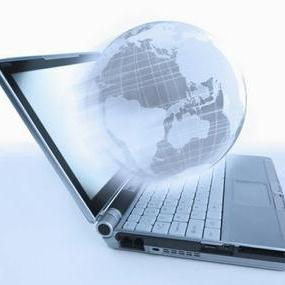 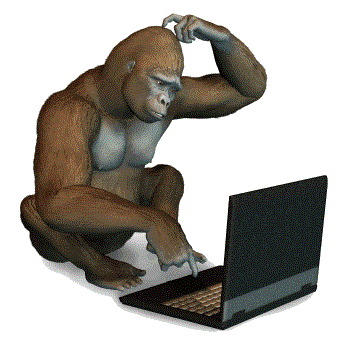 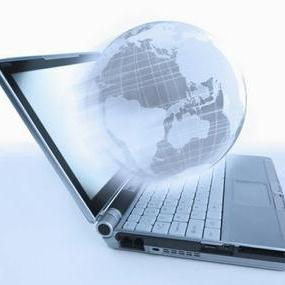 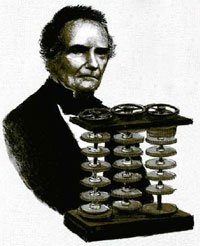 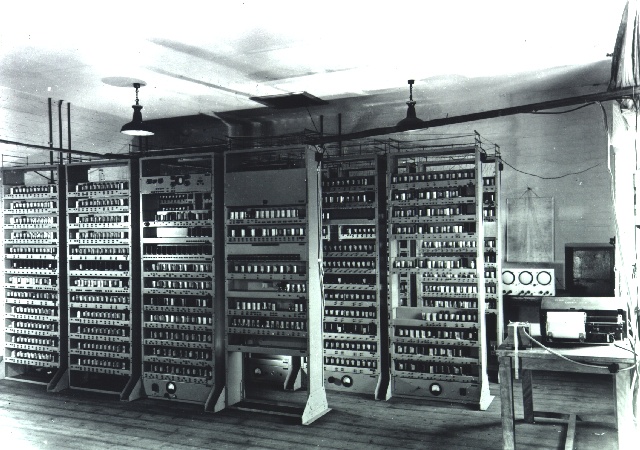 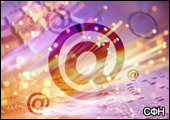 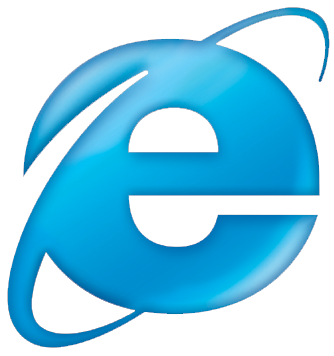 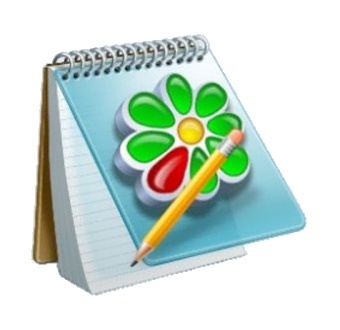 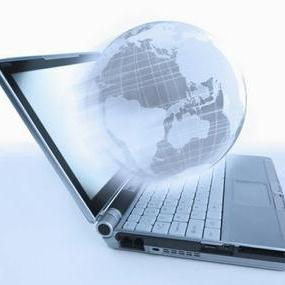 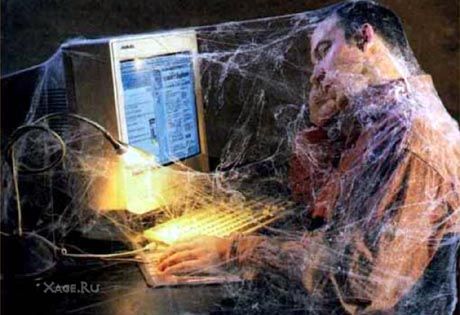 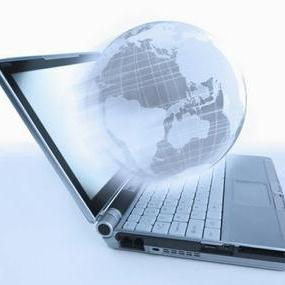 Из истории языка информационных технологий.
сетевая карта, микропроцессор, операционная система, форматирование, инсталляция, винчестер, пиксели, диалоговое окно, дисплей - АНГЛИЦИЗМЫ
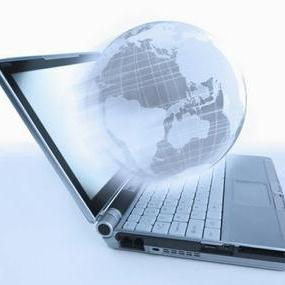 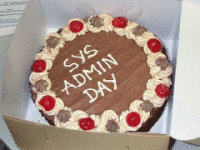 Варваризация языка
„автогад“ (система AutoCAD), 
„погамер“ (ироническое обозначение программиста), 
„дебилспейс“ (DoubleSpace). 
„виндец“ (отказ ОС Windows выполнять команды оператора), 
„поксерить“ (сделать копию на ксероксе)
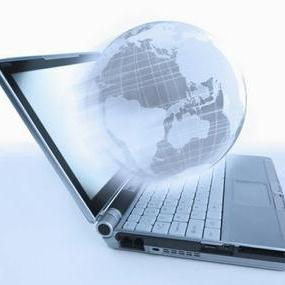 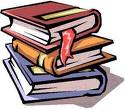 Вся лексика того или иного языка делится на 
литературную  и  нелитературную.
К литературной относятся:
книжные слова
2) стандартные разговорные слова
3) нейтральные слова
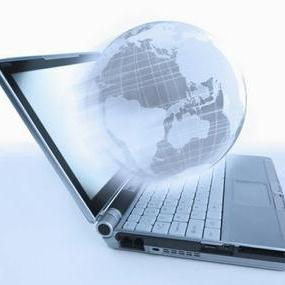 ЛЕКСИКА
1) Профессионализмы
2) Вульгаризмы
3) Жаргонизмы
4) Сленг
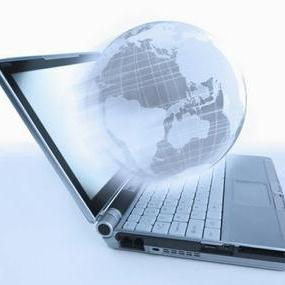 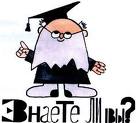 Профессионализмы  –  это  слова,  используемые  небольшими  группами  людей, объединенных определенной профессией.
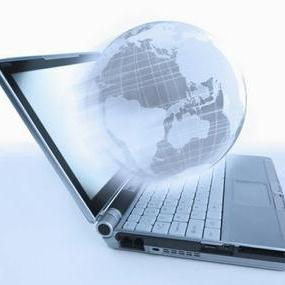 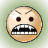 Вульгаризмы –  это  грубые  слова,  обычно  не  употребляемые  образованными людьми  в  обществе,  специальный  лексикон,  используемый  людьми   низшего социального статуса:  заключенными,  торговцами  наркотиками,  бездомными
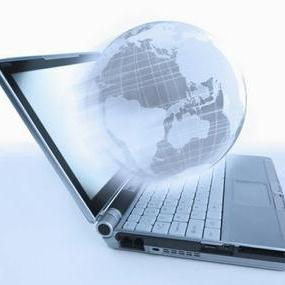 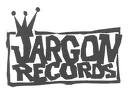 Жаргонизмы  –  это  слова,  используемые   определенными   социальными   или объединенными общими интересами группами, которые несут  тайный,  непонятный для всех смысл.
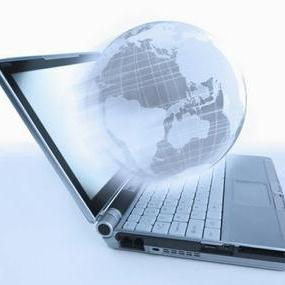 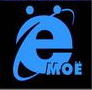 Сленг  -  это  слова,  которые  часто  рассматриваются  как  нарушение  норм стандартного языка. Это очень выразительные, ироничные слова,  служащие  для обозначения предметов, о которых говорят в повседневной жизни.
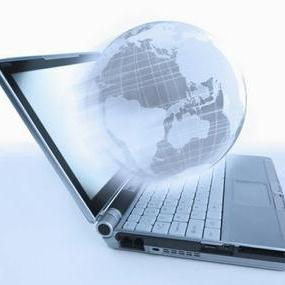 Трехпальцевый салют 
обозначает  сброс  компьютера  нажатием  клавиш 
Ctrl-Alt-Del.
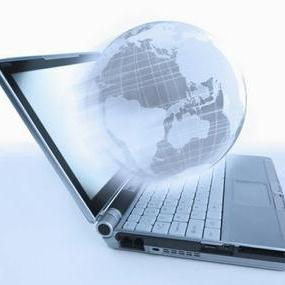 Компьютерный сленг (жаргон) — разновидность сленга, используемого как профессиональными, так и другими пользователями компьютеров.
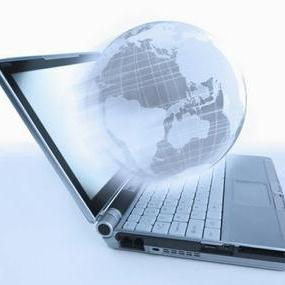 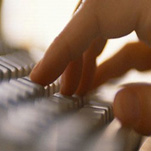 популярный онлайновый словарь компьютерного сленга насчитывает более 1600 лексических единиц. Естественно, таким арсеналом жаргонизмов не располагает даже компьютерщик с очень большим стажем.
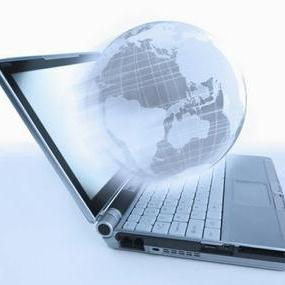 Образование сленга.
сокращение 
(компьютер — комп, винчестер — винт, клавиатура — клава);
универбация (материнская плата — мать (мамка, материнка, мама, матка), струйный принтер — струйник).
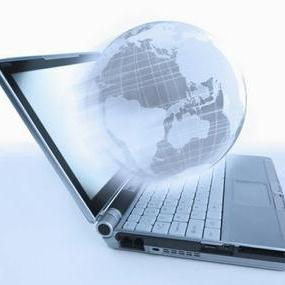 «форточки» — фамильярное название операционной системы Microsoft Windows (дословно — «Окна»), «мелкомягкий» — ироничный буквальный перевод названия Microsoft.
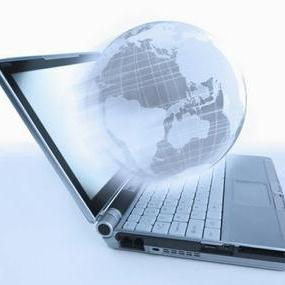 Способ синонимии
чайник — начинающий пользователь, движок — ядро, «двигатель» программы (второе значение термина движок — семантически эквивалентно английскому  engine — двигатель).
У меня принтер глючит.
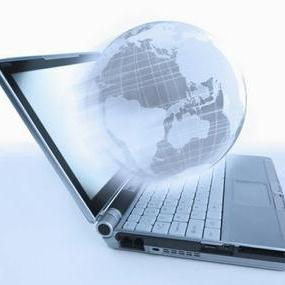 блин, болванка, матрица — компакт-диск, селёдка — пластиковая упаковка от записываемых дисков (обычно на 10-100 дисков), по аналогии с советской консервной банкой для сельди, крыса, животное, пацюк (укр.) — манипулятор мышь, реаниматор — специалист или набор специальных программ по «вызову из комы» компьютера, программное обеспечение которого серьёзно повреждено и который не в состоянии нормально функционировать.
reset (афоризм на семь бед один reset).
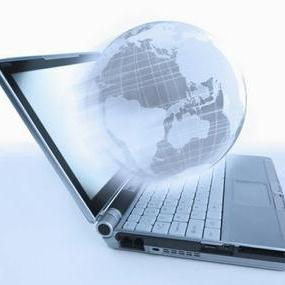 Способ метонимии
«железо» — в значении «компьютер, физические составляющие компьютера», «кнопки» — в значении «клавиатура».
«синий экран смерти» (Blue Screen of Death, текст сообщения о критической ошибке Windows на синем фоне), «комбинация из трех пальцев» (Ctrl-alt-delete — вызов диспетчера задач, в старых системах, до Windows 95, — перезагрузка системы), «топтать батоны» (работать на клавиатуре, button — кнопка).
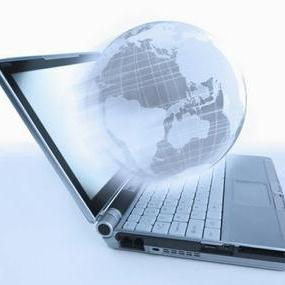 Способ омонимии
лазарь — лазерный принтер; вакса — операционная система VAX; пентюх, пень — микропроцессор Pentium; халва — игра Half-Life
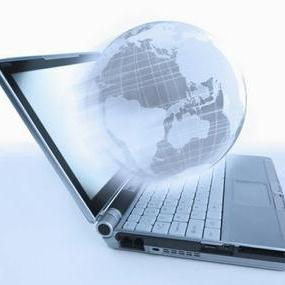 Пути и способы обрзования сленга
1) Калька (полное заимствование)
2) Полукалька (заимствование основы)
3) Перевод   
a) с использованием стандартной лексики в особом значении   
b) с использованием сленга других профессиональных групп
4) Фонетическая мимикрия
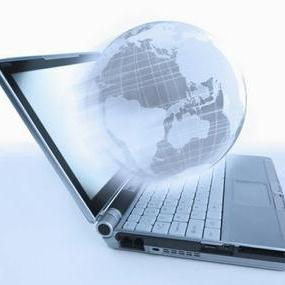 Способ «полукальки»
application ( аппликуха (прикладная программа) ( аппликуху (В.п.)  аппликухи (Р.п.)
disk drive ( дискетник),      User's Manual ( мануалка )      ROM ( ромка)      CD-ROM ( сидиромка ) и т.д.
CD [compact disk] ( сидюк ),      to connect ( коннектиться (соединяться при помощи компьютеров),      to programm ( програмить (заниматься программированием),      to click (кликать (нажимать на клавиши мыши).
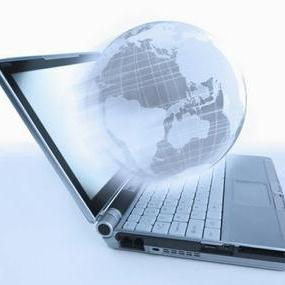 Сведение словосочетания к одному слову
strategic game ( стратегия).      Norton Utilities ( NU ( нушка)      Kai's Power Tools ( KPT ( кэпэтэшка)      Execution file ( EXE ( экзешник)      Three-dimensional Studio ( 3DS ( тридэшка)
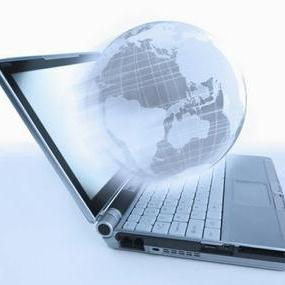 Перевод с ассоциацией(метафоры)
disk ( блин )      adapter card ( плитка ) по принципу работы:      matrix printer (вжикалка)       Многочисленны также и глагольные метафоры:      to delete (сносить )      to read from disk ( пилить диск)      to seek smth on disk ( шуршать) microassembler programmer ( макрушник)      to connect two computers ( шлангировать)
О  компьютере  Pentium-200  говорят:  “Модная  тачка  с  двухсотым мотором”.
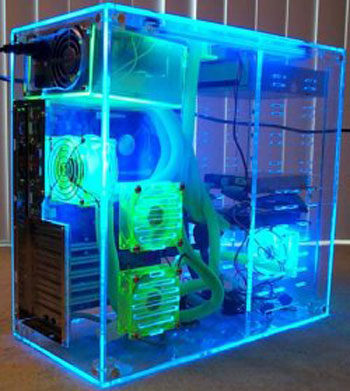 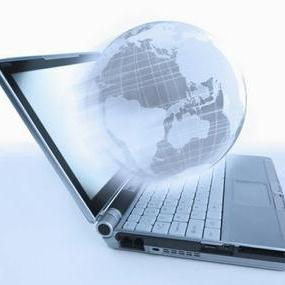 Фонетическая мимикрия
error ( Егор)      jamper ( джемпер)      button ( батон)      shareware (  шаровары )
 break point ( брякпоинт)      Windows (виндовоз).
Corel Draw ( Король дров)      Aldus PageMaker ( Алъдус Пижамкер)      AutoCAD ( Автогад)
MS-DOS ( мздос)      interpretator (интертрепатор)      Pentium ( пентюх)
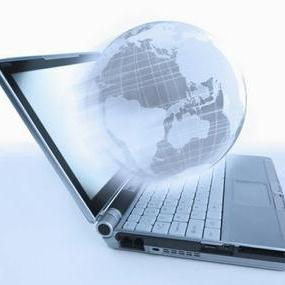 синонимичные ряды.
computer ( комп - компухтер - цампутер - банка -  тачка  –  аппарат  -       машинаto) 
hack ( xakhymh - хрякнуть - ломануть - грохнуть – проломить
hard drive ( винт - хорд - тяжелый драйв – бердан
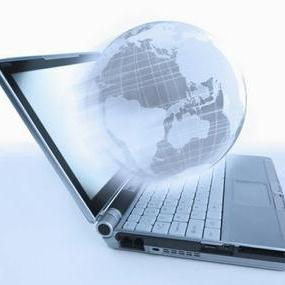 Компьютерный “фольклор”.
Гелл Бейтс (инверсия имени и фамилии главы фирмы Microsoft Билла    Гейтса),
“Гарри  спал,  но  он  знал,  что  по  первому  щелчку  мыши  он    проснется”.
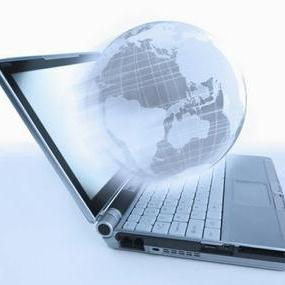 Функции сленга
а) экспрессивная
б) эмоционально-оценочная 
в) функция систематизации
г) номинативная 
Д)Оценочная функция компьютерных жаргонизмов
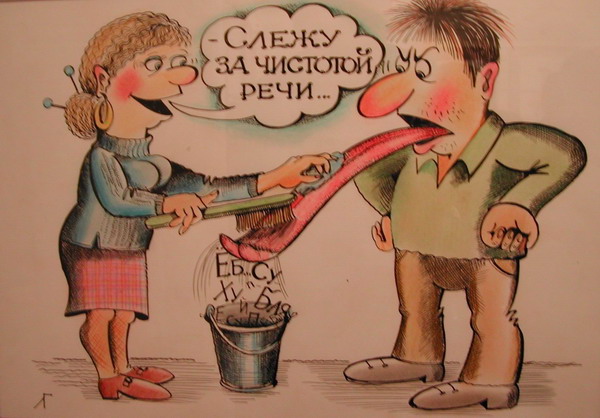